بسم الله الرحمن الرحيم
أخلاقيات العمل
تعريف
تعرف أخلاقيات العمل بأنها تبني مواقف إيجابية تجاه الزملاء والزبائن..
والتعبير عن ذلك بالولاء للمؤسسة والفريق. 
والإلتزام بالدوام والتحلي بالمبادرة والدافعية الداخلية..
والتركيز على الجودة.
تعريف آخر
يمكن تعريف أخلاقيات العمل بأنها المنظومة السلوكية السائدة في مؤسسة التي تتضمن أنماط معاملة العاملين في مؤسسة فيما بينهم وتعاملهم مع زبائنهم..
..وطريقة تعاطيهم مع أهداف المؤسسة وإلتزامهم بالجهد الساعي لتحقيقها.
هناك بعدين سلوكي ومهني مترابطين.
أخلاقيات العمل
نماذج أساسية من أخلاقيات العمل:
الأمانة
الأمانة honesty
من أفضل وأنبل القيم. 
تتطلب صبراً وإلتزاماً وترفعاً..
ويعتز بها من يمارسها ومن لا يمارسها.
ويدعي الجميع بإمتلاكها. 
ولكن الناس يعرفون صحة وزيف إدعائهم.
النزاهة
النزاهة من الخصال التي تعبر عن..
 القوة.. مثل ما تعبر عن..
 الإستقامة.
الشخص النزيه يتصف بصفات طيبة كثيرة.
المسئولية
تحمل المسئولية من الخصال الحميدة التي تنم عن الشجاعة والرجولة.
ومن يمتلكها لا يتملص من تحمل المسئولية عند اللزوم. 
ولا يمارس ثقافة اللوم تجاه الآخرين.
ولا يلعب دور الضحية.
كما يتحلى بالقدرة على التحمل.
والعمل تحت الضغط.
الجودة
الجودة هي الميل إلى إنتاج منتجات وخدمات مطابقة للمواصفات..
.. ويتعدى ذلك إلى إعتياد أداء كل فعل ونشاط بشكل صحيح
.. أي بدون أخطاء
وهذه الخصلة الحميدة تنبع من وتتفرع عن خصال حميدة كثيرة أخرى..
.. الدقة والتركيز والإهتمام..
..وإحترام الذات والحس العميق بالكمال ..
والفخر بالإنجاز والدفاع عن المنجزات..
الثقة
الثقة كميزة أخلاقية تحتاج وقت لبناءها..
.. وإذا فُقدت تحتاج وقت لإستعادتها.
والمقصود ثقة المجتمع والزبائن والعاملين والموردين.
وتقدم للمؤسسة ولإدارتها مظلة تقيهم مخاطر الأزمات.
والمواقف الصعبة.
وهي ميزة وذخر كبيرين.
الإحترام
الإحترام تعبير عن تقييم وتقدير قوانين المؤسسة والعاملين بها ..
وموجوداتها وسمعتها ..
.. وكذلك ممارسة الإحترام تجاه الذات.
وهو ضروري لأداء أفضل ..
.. يعزز إنتماء العاملين ويرفع من دافعيتهم.
روح الفريق
روح الفريق ضرورة من ضرورات العمل..
تجعل العمل الجماعي ممكناً.
.. من أجل اداء أفضل وجو عمل مريح.
بالتعاون وتبادل المساعدة.
والمشاركة في العلومات والتجارب.
وتتطلب التحلي بالإلتزام والتعاون..
..والتخلي عن الفردية والأنانية.
القيادة
القيادة هي التأثير على سلوك ونشاطات وقناعات الأفراد والجماعات ضمن تشكيل إجتماعي محدد من أجل تحقيق غايات محددة تحت غطاء شرعية من نوعٍ ما.
القيادة مهارة ونمط سلوكي.
وتكون نمط سلوكي راقي إذا ما كانت ودودة وراعية لمجتمع العاملين في المؤسسة لما يدفع بإتجاه تفجير طاقاتهم وتنسيقها لما فيه خدمة أهداف المؤسسة.
أخلاقيات العمل والإنتاج
علاقات الإنتاج بحاجة إلى منظومة أخلاقية تحكمها من أجل أداء أفضل:
الإحترام.
التحلي بروح الفريق.
رعاية الكبير للصغير.
الإلتزام بالدوام وإستخدام مورد الوقت بطريقة ناجعة.
الولاء للمؤسسة وحماية ممتلكاتها وسمعتها وأسرارها.
أخلاقيات العمل والإجتماعات
تتطلب الإجتماعات الناجحة مسلكيات خاصة لإنجاحها وعدم إطالتها:
الإلتزام بجدول الأعمال ومواضيع النقاش.
الإنصات الجيد للآخرين وإحترام وجهات نظرهم.
التعاضد للتوصل إلى أفكار وحلول.
إحترام الوقت.
إنتهاج النقاش التعاضدي  collaborative conversation
أخلاقيات العمل والإبداع
إيجاباً:
روح العمل الجماعي.
التعاون.
نكران الذات.
حسن الإستماع.
التشجيع.
عدم الخوف من الإخفاق.
أخلاقيات العمل والإبداع
سلباً:
التحاسد.
الشللية.
التنافس الشديد. 
الفئوية.
الأنانية.
الخوف من التغيير.
سرقة جهد الآخرين.
سوء الإستماع.
القيمvalues
القيمة هي خاصية أخلاقية وفلسفية..
القيم الشخصية وهي القيم التي يؤمن بها ويمارسها الأشخاص.   
القيم الاجتماعية هي الخصائص أو الصفات المرغوب فيها من الجماعة..
.. وتوجه سلوكهم، وهي التي تخبرهم الفرق بين الحلال والحرام أو الصحيح والخطأ والجيد والسيء والتي تحددها الثقافة القائمة.
القيم
القيمة هي معتقد ورسالة كما هي فلسفة ذات مغزى.  وتتراوح القيم الإيمان بالعمل الجاد والإلتزام بالمواعيد إلى الإعتماد على الذات والإهتمام بالآخرين وإنسجام الأهداف.
القيم هي المسلكيات – جاك ويلش   
هناك قيم سلبية وهي خاصية أخلاقية وفلسفية سيئة.
وقد تكون القيم شخصية .. وقد تكون جماعية.
أمثلة من القيم
قيم إجتماعية
التراحم
التضامن
عمل الفريق
التعاون
التنوع
التأثير  effectiveness
المهنية
الحس الوطني
قيم شخصية
الدقة
الجمال
الطموح
الإنتماء
الجرأة
الإهتمام
الإبداع
حب الخير
أمثلة قيمية أخرى
المبادئ السبعة للتقدم seven universal growth principles :
الحقيقة  truth
الحب love
القوة power
الوحدة oneness
السلطة authority
الشجاعة courage
الذكاء intelligence                                    Steve Pavlina
وأخرى
المسئولية-التواصل الفعال-المهنية-
قابلية التغيير-منح الصلاحيات-الجودة-
التعاون-العدالة-التقدير-المكافئة-
التميز-المجازفة-الإلتزام-
المرونة-التحسين -المعنويات العالية-
خدمة الزبائن-الإحترام-الإبتكار-
الرعاية-التنوع-الثقة
قيم إيجابية إنقرضت
هناك العديد من القيم الإيجابية التي كانت سائدة في مجتمعنا في طريقها إلى الإنقراض:
التكافل.
إحترام الصغير للكبير.
رعاية الكبير للصغير.
التسامح.
الحلم.
...
قيم سلبية يجب التخلص منها
هناك قيم ينبغي العمل على التخلص منها من أجل تنمية مستدامة وناجحة:
الشللية.
التحاسد.
التآمر.
النظرة السلبية للمال العام.
اللامبالاة.
..
عاداتhabits
العادات هي أفعال تجري بشكل تلقائي بدون وعي نتيجة للإعتياد والتكرار.
تتأثر عادات العاملين في مؤسسة بثقافاتها.
وتشكل جزء من ثقافة المؤسسة.
في المؤسسات التي تنعم بثقافة إيجابية قوية تتناغم العادات مع توجهات المؤسسة وأهدافها.
عادات العملwork habits
تتحول الممارسة بتكرارها إلى عادة..
.. والعادة بصفتها ممارسة إعتادها الفرد .. تتم بيسر
.. أي تتم ممارستها بدون جهد نفسي .. وبدون تثاقل..
تخدم جهود التحفيز إلى تحويل النشاط اليومي ( الكفؤ ) إلى عادة..
العادات الحسنة رصيد مفيد للمؤسسة.
التقاليدtraditions
وهي الممارسات الإجتماعية التي تمرر من جيل إلى جيل.
وفي المؤسسات توجد تقاليد عمل تنشأ بشكل تراكمي مع مرور الزمن.
وتشكل جزء من ثقافة المؤسسة.. وتتناغم مع معطياتها وأهدافها..
ينبغي تعزيز التقاليد التي تخدم أهداف المؤسسة .
مسلكياتbehaviors
وهو فعل الإنسان أو رد فعله موجه لتحقيق هدف.
يكون عادة مرتبطا بالبيئة .
ويمكن أن يكون واعياً أو غير واعي. 
 طوعي او غير طوعي .
وتشكل مسلكيات العاملين في المؤسسة جزءاً من ثقافتها..
..كما تتأثر بها.
الشخصنة
الشخصنة مسلكية غير مهنية وتُناقض عمل الفريق.
وهي فهم كل ما يجري من زاوية شخصية.
الشخصنة تخلق الضغائن.
الشخصنة تؤدي إلى الشللية.
الشخصنة تقوي الفردية.
البعد عن الشخصنة يجعل العمل مريحاً.
الفردية
الفردية individualism هي الإعتقاد بالأهمية القصوى للفرد والإعتماد على الذات والإستقلالية.
وهي نقيض الجماعية collectivism ( في العمل وصنع القرار) 
وتفشي الفردية في المؤسسة يعيق بناء الفريق وإشاعة روح الفريق.
ولذلك ينبغي بناء ثقافة تشجع نبذ الفردية وتنمي روح الفريق.
ثقافة الأعذار
ثقافة الأعذار هي الميل إلى إختلاق الأعذار للتملص من المسئولية عن مشكلة ما..
وهذا يصرف جهد ووقت الشخص المعني عن حل المشكلة أو المشاركة في حلها إلى إيجاد أعذار لحل مشكلته الشخصية.
هذه الثقافة تقتل روح الفريق..
وتقضي على الحس بالمسئولية.
ثقافة اللوم
ثقافة اللوم هي النهج الذي يسارع الأشخاص بموجبه إلى توجيه اللوم للآخرين عند حدوث مشكلة.
هذه ثقافة سلبية سواء كان توجيه اللوم محقاً أو جائراً.
يجب توجيه التركيز على حل المشكلة أولاً.. 
ثم السؤال عن من هو المسؤول.. 
ليس للإنتقام منه .. بل لإستنباط الدروس ..ومنع تكرار الخطأ.
ثقافة ”يصطفلوا“
يكرر بعض الإداريين عبارة ” يصطفلوا ” رداً على تقديم خدمة غير كاملة أو مشكوك بدقتها..
وينم ذلك عن عدم الإكتراث.
ونقل المسئولية بطريقة غير منصفة..
.. وهي ثقافة سلبية للغاية..
سوء الظن
يميل البعض إلى إساءة الظن بالأقوال والقرارات والتغييرات
.. ويتوصلون إلى إفتراضات assumptions سلبية.
وهذا يؤدي إلى ردود فعل مضرة.
ينبغي العمل على التخلص من هذه النزعة.
بنشر الشفافية وتعزيز التواصل الداخلي.
والتأكد من القرارات والتصريحات واضحة لا لبس فيها.
التعاون
التعاون من أهم ما يمكن أن يتصف به الفريق كمجموع وكأفراد ..
..وينجم عن تفشي روح الفريق وقناعة بأهداف الفريق..
وييسر القيام بالنشاط العام للفريق بكفاءة أعلى وسلاسة أكبر ونتائج أفضل..
كما يجعل وضع الحلول أكثر 
      فاعلية..
..وجو العمل مريحاً أكثر.
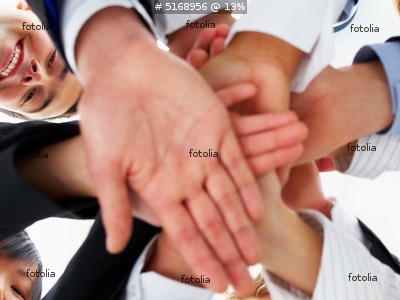 الرحمةcompassion
الرحمة قيمة نبيلة ومهمة.
وهي جزء مهم من منظومتنا القيمية.
تتجه مدارس الإدارة الحديثة إلى التركيز على التراحم. 
..وعلى الإدارة الرحيمة  compassionate management
وهي تعزز بناء الفريق وتعمق الإنتماء.
وتغيب الظلم.
روح الفريق
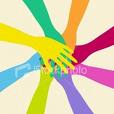 وهي الحالة الذهنية والمعنوية لأعضاء الفريق التي تجعلهم يعملون بشكل متكامل من أجل إنجاح الفريق بتحقيق أهدافه.
وهي قيمة هامة يجب ترسيخها ضمن ثقافة قوية ثابتة.
لتشكل جزءاً هاماً من ثقافة المؤسسة..
..كما يسهل بناء روح الفريق في ظل ثقافة إيجابية قوية.
الشفافية
وتمثل حالة من الإنفتاح والتواصل الجيد والمسئولية.
ويُعبر عن ذلك بممارسات مثـل:
الإجتماعات المفتوحة.
التقارير المالية المعلنة.
حرية الحصول على المعلومات.


                                                                   8
الشفافية
تفيد الشفافية المؤسسة بـ:
إشاعة جو من الثقة .. يقطع الطريق على الإشاعات..
إشراك قطاع أعرض في حل المشاكل.
الإشتراك بالخبرات والمعارف.
الشفافية قيمة هامة وتشكل ركناً هاماً من ثقافة المؤسسة.

                                                                     7
فقدان المبادرة
كثير ما ينجم عن تفشي ثقافة سلبية في المؤسسة فقدان العاملين للمبادرة.
فبعض ردود الفعل على نتائج مبادرات غير موفقة تجعل العاملين يعزفون عن المبادرات تجنباً للإحراج.
لذلك يجب تنمية ثقافة:
تقدر الجهود.
وتشجع المبادرة.

                                                                     6
الموقف الدفاعي
يلجأ كثيرون إلى التمترس بموقف دفاعي عند أي إستفسار.
فهم يتوصلون إلى إستنتاج بأنهم متهمون وأن اللوم يوجه إليهم ويتعاملون بمنظار شخصي ..
وهذا نهج سلبي ..
.. يؤخر تشخيص الوضع..
.. ويؤخر وضع حلول..

                                                               5
التواصل السيء
يتسم بعض الإداريين بكونهم سيئي التواصل.
ويعود ذلك إلى ضعف مهارات الإتصال لديهم.
وهذا يؤثر سلباً على الأداء العام.
وينبغي العمل على علاجه.
بالتدريب.

                                                                4
إنفصام الشخصية
ونقصد التصرف بشخصيتين متناقضتين.
وهذا مربك إذا ما جاء من المدراء.
وهو نهج سلبي. 
ينبغي البعد عنه.. 
..أو العلاج منه إذا وصل حالة مرضية..

                                                                    3
الإتساق
يجب أن تتسم سياسات ومعتقدات وممارسات العاملين بالإتساق consistent ..
.. والإبتعاد عن التقلب 
هذا النهج السلبي يجعل العمل صعباً 
ويجعل من بناء ثقافة أمراً صعباً.


                                                                   2
من صفات الرسول الكريم
الإتساق من صفات الرسول الكريم.. التي تنفع مدراءنا إذا إقتدوا بها..
وكان رحيماً..
..متواصل جيد
ويعتمد على المعلومات
وكان مستمعاً جيداً
يحترم الجميع
                                                                   1